CARBOHYDRATES
ISABELLA ACOSTA
ANDREA GONZALEZ
EMILY BELMONTE
ALEXA FLORES
INDEX
1.     What is the chemical structure of your biomolecule? Draw a molecular diagram.
2.     Discuss the process in which the biomolecule is synthesized from smaller basic units to larger molecules.
                            a.     Simple sugars to starch and glycogen

How does this biomolecule affect YOU?
3.     Explain the sources of the biomolecule in your diet.
4.     What disease/symptoms arise as a result of the lack of the biomolecule? Share a real-life example/story about what would happen if you do not have enough of this biomolecule in your body.
5.     What recommendations do you have for others in order to not result in this deficiency syndrome?
6.     Three other interesting facts related to the biomolecule.
Carbohydrates
Carbohydrates are one of three classes of food called macronutrients (the other two are fats and protein). The term “carbohydrate” is a big umbrella, including everything from table sugar to cauliflower. The basic unit of a carbohydrate is a monosaccharide or simple sugar (such as glucose or fructose), but these simple sugars can be linked together in infinite ways, and will have very different effects on the body depending on their arrangement.
A good general guideline for a healthy active individual is between 30 and 40% of your daily calories coming from carbohydrates for weight maintenance,
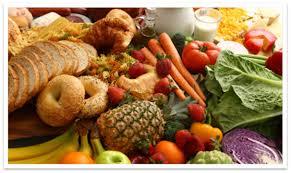 Functions of carbohydrates
Energy

RNA and DNA

Cell Wall

Linked to proteins and lipids
1.     What is the chemical structure of your biomolecule? Draw a molecular diagram.
Carbohydrates consist of the elements carbon (C), hydrogen (H) and oxygen (O) with a ratio of hydrogen twice that of carbon and oxygen. Carbohydrates include sugars, starches, cellulose and many other compounds found in living organisms. In their basic form, carbohydrates are simple sugars or monosaccharides. These simple sugars can combine with each other to form more complex carbohydrates. The combination of two simple sugars is a disaccharide. Carbohydrates consisting of two to ten simple sugars are called oligosaccharides, and those with a larger number are called polysaccharides.
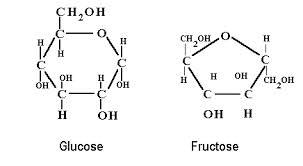 Discuss the process in which the biomolecule is synthesized from smaller basic units to larger molecules
In Animals: Glucose
Animals (including humans) store some glucose in the cells so that it is available for quick shots of energy. Excess glucose is stored in the liver as the large compound called glycogen. Glycogen is apolysaccharide of glucose, but its structure allows it to pack compactly, so more of it can be stored in cells for later use. If you consume so many extra carbohydrates that your body stores more and more glucose, all your glycogen may be compactly structured, but you no longer will be.
In plants: Starch
The storage form of glucose in plants is starch. Starch is a polysaccharide. The leaves of a plant make sugar during the process of photosynthesis. Photosynthesis occurs in light (photo = light), such as when the sun is shining. The energy from the sunlight is used to make energy for the plant. So, when plants are making sugar (for fuel, energy) on a sunny day, they store some of it as starch. When the simple sugars need to be retrieved for use, the starch is broken down into its smaller components.

SOURCE: http://www.dummies.com/how-to/content/storage-forms-of-glucose-in-organisms.html
Explain the sources of the carbohydrates in your diet.
GRAIN PRODUCTS: A grass such as wheat, oats, or corn, the starchy grains of which are used as food.
STARCHY VEGETABLES AND BEAN: Subgroup of vegetables, like cassava, corn, and green peas. Beans like black beans and garbanzo beans. 
BEVERAGE: Such 'sport drinks' commonly contain 4 to 8% carbohydrate (as glucose, fructose, sucrose or maltodextrins) and small amounts of electrolytes (most often sodium, potassium, and chloride).
SWEETS AND ADDED SUGAR: yogurt, cereal, cookies, Fructose, Maple syrup, honey.
FRUITS: Most of all dried fruits like raisins, dried peaches, bananas, blueberries and apricots. 


 
http://healthyeating.sfgate.com/dietary-sources-carbohydrates-3785.html
What disease/symptoms arise as a result of the lack of the carbohydrates? Share a real-life example/story about what would happen if you do not have enough of this biomolecule in your body.
Common Diseases:
Hypoglycemia

Weight Gain

Ketosis
Symptoms:

Tiredness

Weakness

Lightheadedness

Confusion

Constant Hunger (cravings)

Headache

Nausea

Bad breath

Mental Fatigue

Swelling of the Joints

Kidney Stones
What recommendations do you have for others in order to not result in this deficiency syndrome?
Healthy Eating Plate recommends filling most of your plate with healthy carbohydrates – with vegetables (except potatoes) and fruits taking up about half of your plate, and whole grains filling up about one fourth of your plate.
Foods high in carbohydrates are an important part of a healthy diet. Carbohydrates provide the body with glucose, which is converted to energy used to support bodily functions and physical activity. 
Drink water
Don’t eat more than one unhealthier source of carbohydrates including white bread, pastries, sodas, and other highly processed or refined foods per day.  These items contain easily digested carbohydrates that may contribute to weight gain, interfere with weight loss, and promote diabetes and heart disease.
Choose fiber-rich fruits, vegetables, and whole grains often.
Choose and prepare foods and beverages with little added sugars or caloric sweeteners, such as amounts suggested by the USDA Food Guide and the DASH Eating Plan.
Reduce the incidence of dental caries by practicing good oral hygiene and consuming sugar- and starch-containing foods and beverages less frequently.
Interesting facts
Most of the time, the hydrogen to oxygen atom ratio of a carbohydrate is 2 hydrogen atoms for every 1 oxygen atom. This is the same ratio as in water (H2O).

The word "saccharide" comes from the Greek word "sakkharon" which means "sugar."

Carbohydrates make up between 2 and 3 percent of the average person's body mass.

Some carbs help our bodies to absorb calcium.

Many people try using a low carb diet eliminating carbs to lose weight, but we all need some carbohydrates to survive.

Carbohydrates help to insure that our cells get the energy they need to perform well.